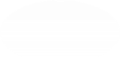 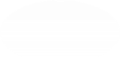 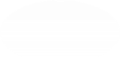 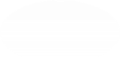 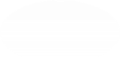 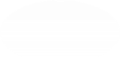 40 %
25 %
20 %
15 %
5 %
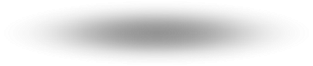 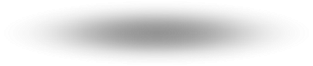 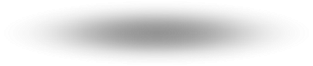 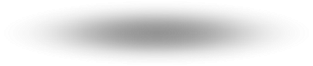 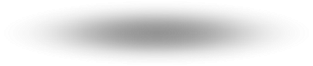 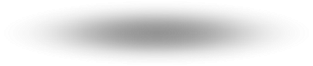 2%
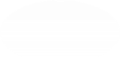 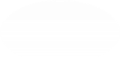 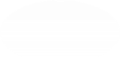 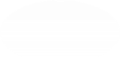 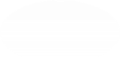 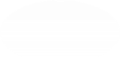 Balloon Money Chart
Placeholder for your own sub headline
40 %
25 %
20 %
15 %
5 %
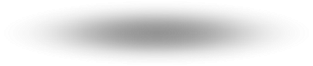 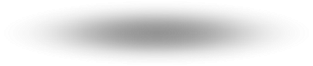 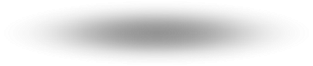 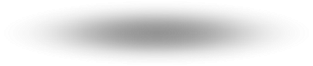 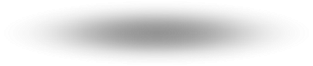 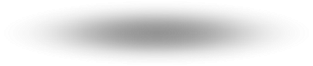 2%